Figure 1. Survival after initial hepatectomy for metastases from GIST.
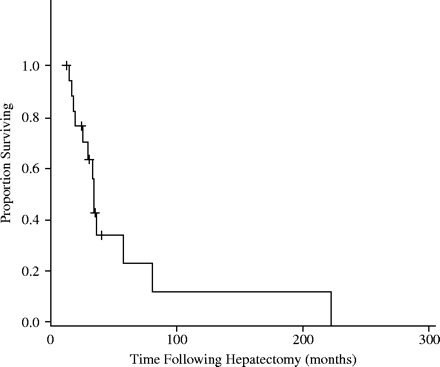 Jpn J Clin Oncol, Volume 35, Issue 6, June 2005, Pages 338–341, https://doi.org/10.1093/jjco/hyi091
The content of this slide may be subject to copyright: please see the slide notes for details.
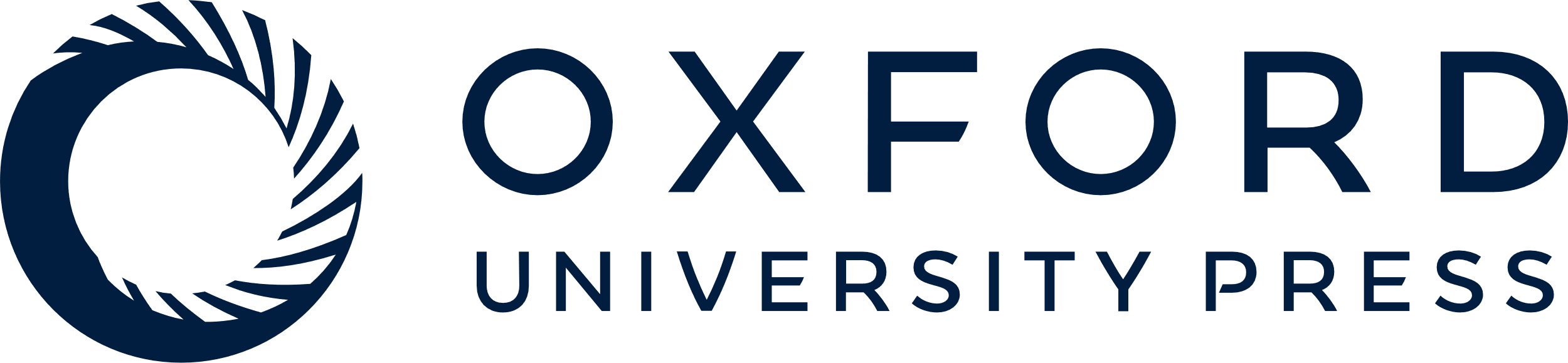 [Speaker Notes: Figure 1. Survival after initial hepatectomy for metastases from GIST.


Unless provided in the caption above, the following copyright applies to the content of this slide: © 2005 Foundation for Promotion of Cancer Research]